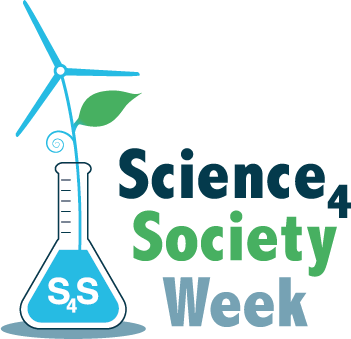 Science4Society week is a collection of science education activities, focusing on the positive contribution that science, design and technology can make to peace, social justice and environmental sustainability.
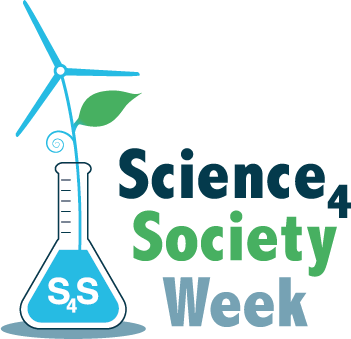 Science can be defined as…
‘intellectual and practical activities covering the systematic study of the structure and behaviour of the physical world through observation and experiment’

Technology can be defined as…
‘the adaptation of scientific knowledge for practical purposes’
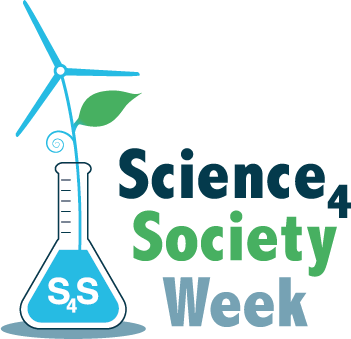 Use the workbook to record your responses 
(keep it with your homework diary)

today – in this session
during this week – in all of your lessons
   (mainly science)
next week – bring it to next week’s 
   tutor session
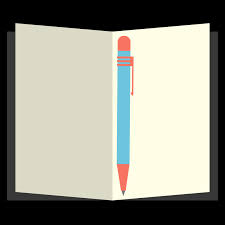 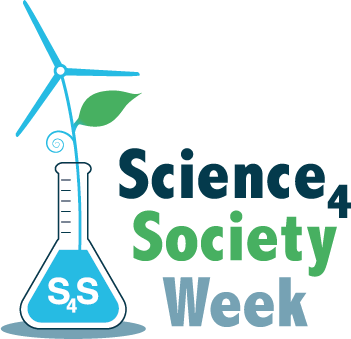 Ethical Science is…
Consider one of these pairs of words…
Good – Bad
Right – Wrong 
Just – Unjust
Ethical – Unethical
Moral – Immoral
How might these apply to Science? 
(2 minute discussion in pairs)
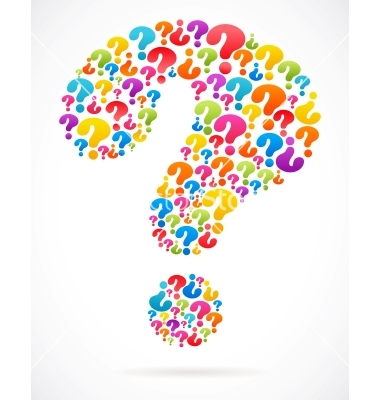 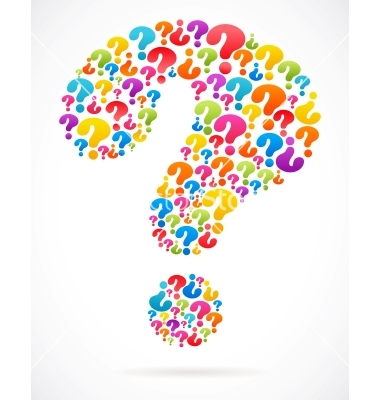 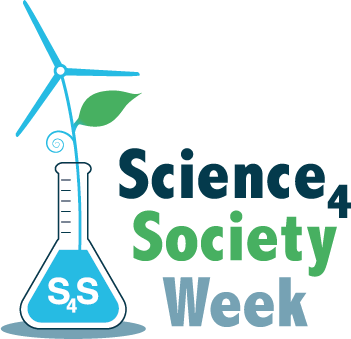 Ethical Science – is it about… 
the person and what they think?
the organisation they work for?
what they actually do?
the results of what they do?
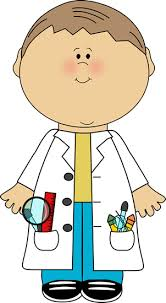 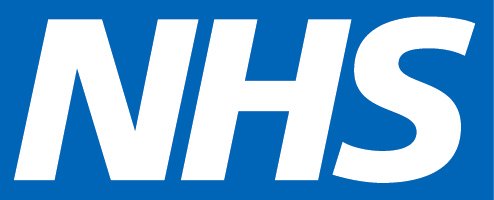 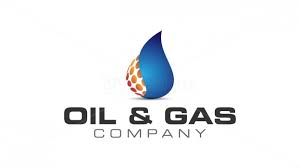 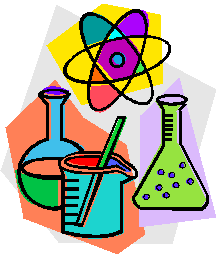 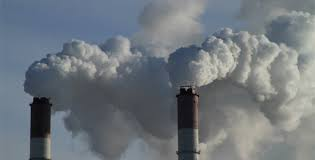 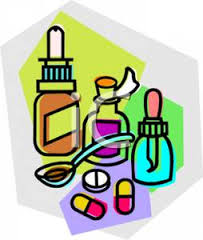 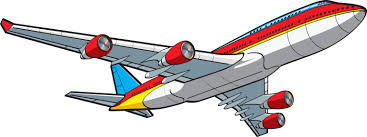 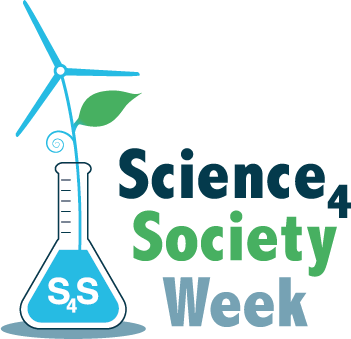 Start of 20th century – life expectancy globally – 
less than 40 years of age. 
Now the world average is 70… Why?

Improved…
sanitation – construction of sewers, treatment of drinking water 
housing – to reduce overcrowding, damp and poor ventilation 
diet – fresher food, pasteurisation of milk, food preservation (e.g. canning)
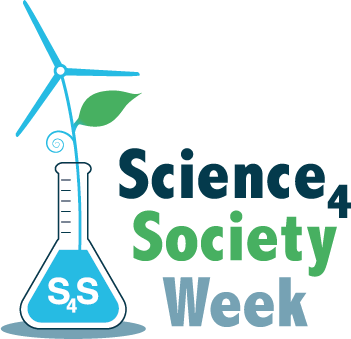 Tackling poverty has been most effective.

Curing diseases with antibiotics and vaccines has only made a small contribution.

Cures found in 20th Century include:
	Malaria			Measles
	Whooping Cough 		Tetanus
	Rabies			Polio
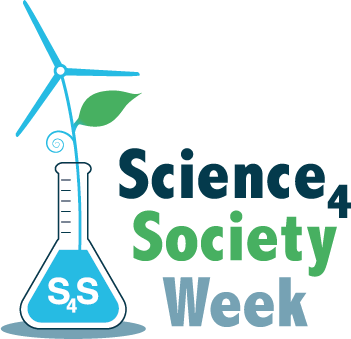 Ethical Science – think about 
the person, the organisation, actions, results




Is it always ethical to fund more medical research?
(2 minute discussion in pairs)
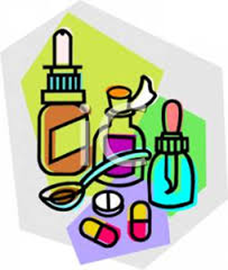 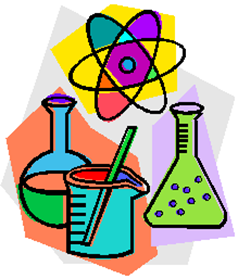 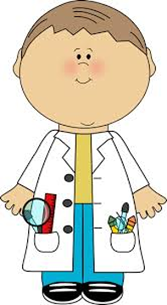 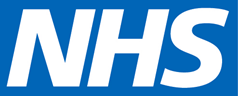 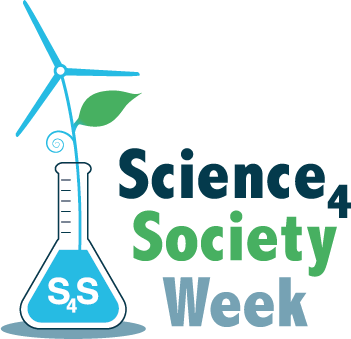 Ethical Science – Is it always ethical to fund more medical research?
What if the person/organisation just
wants to make money from it?
What if they use animals to test 
their cures?
What if the cures are only available 
to people who can afford them?
What if more money is spent on keeping
people healthy? E.g. exercise or nutrition advice
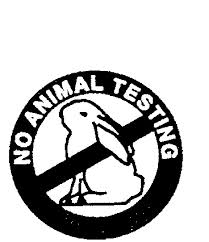 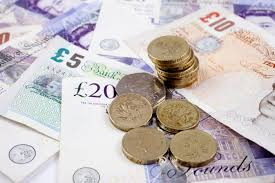 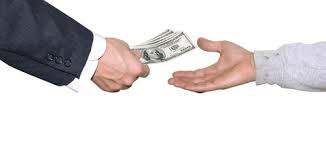 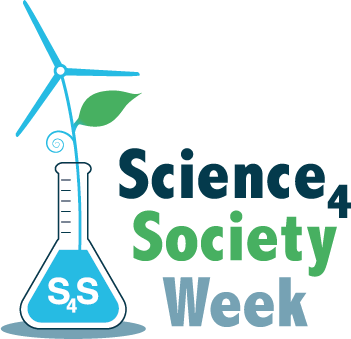 Technology Justice is where… ‘Everyone has the right to access the technologies  they need to live the life they value without limiting the ability of others now and in the future to do the same’
What technologies you have accessed so far today?
e.g. bus, car, bike? Laptop, tablet, mobile phone? Toaster, microwave, kettle? House, heating system, toilet?
Which technologies do you need?
(2 minute discussion in pairs)
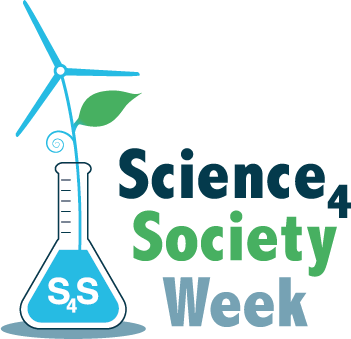 Who is everyone? What does right to access mean?
What technologies do people need?
Does technology have any negative effects on the environment as its being made, used or disposed of?
Does technology have any negative effects on people as its being made, used or disposed of?
Are there any long term effects of the use, production or disposal of technology that cause long term impact on future generations?
(Choose one of these - 2 minute discussion in pairs)
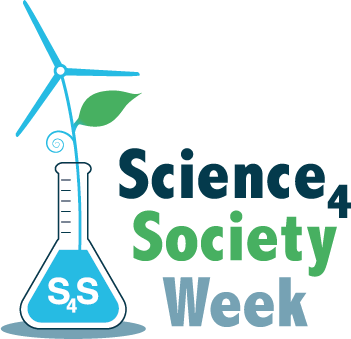 In your lessons this week think about…
Ethical Science
The person, the organisation, actions, results


Technology Justice
‘Everyone has the right to access the technologies  they need to live the life they value without limiting the ability of others now and in the future to do the same’
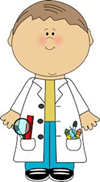 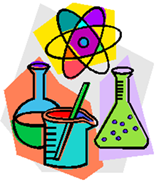 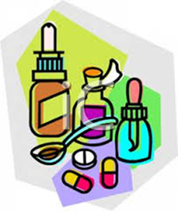 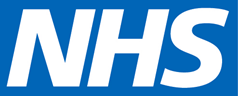 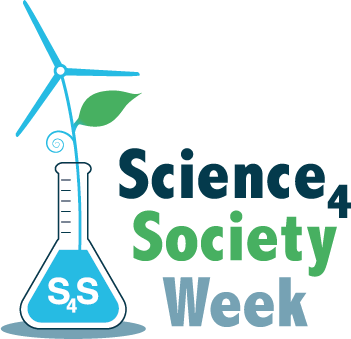 Use the workbook to record your responses
 
today 
during this week – in all of your lessons
  (mainly science)
next week - bring it to next week’s 
  tutor session)
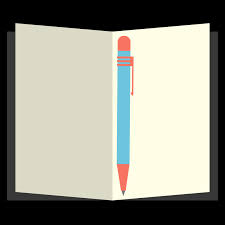